PROGRAM GELİŞTİRMENİN KURAMSAL TEMELLERİ
Bu bölüm ile ilgili her yıl ortalama olarak 2-3 soru çıkmaktadır. Kuramsal temeller aynı zamanda program geliştirme sürecini de etkilemektedir.
Kuramsal temeller sırasıyla; Tarihi, ekonomik, sosyal(toplumsal), bireysel, konu alanı, psikolojik ve felsefi temellerdir.
Genel olarak en çok felsefi ve toplumsal temelden soru gelmektedir.
Tarihi Temel
19. Yüzyılda Bobbit’in ‘’Eğitim Programı’’ isimli kitabı bu alanla ilgili ilk yayındır. 20. yüzyılda Taba ve Tyler program geliştirme adına isimlerini yazdırmışlardır.
Geçmişte yapılmış olan çalışmalar, deneyimler, gelişmeler ve anlayışlar yeni ve geleceğe dönük çalışmalar için önemlidir. Bu nedenle tarihsel gelişim süreci içinde program geliştirmenin geçirdiği evreler tanınmalıdır.
Program geliştirmenin tarihi temeli, geçmişin geleceğe ayna tutmasıdır.
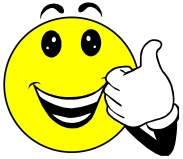 Ekonomik Temel
Ekonominin ve eğitim ekonomisinin eğitim programlarına etkisi söz konusudur.
Mevcut olanaklarla uyumlu, ihtiyaçlara yoğunlaşarak israftan kaçan, ekonomik kalkınmayı destekleyen çalışmalar yapılmasına dikkat edilmelidir.
Sosyal(Toplumsal) Temel
Toplumun ihtiyaçları dikkate alınır. Programlar bireyin sosyal gelişimini ve topluma uyumunu sağlayacak biçimde hazırlanmalıdır. Bu yapılırsa programlar toplumsal temel üzerine oturtulmuş olur.
Türk Milli Eğitim Sistemi’nde eğitim ve eğitim programının toplumsal temelleri
Atatürk’ün eğitimle ilgili ilkeleri
Anayasa ve ilgili yasalar
Hükümet programları
Kalkınma planları
Milli Eğitim Şuraları
Bilimsel çalışmalar
Bireysel Temel
Programın en önemli temelidir, tüm çabalar birey içindir. Fizyolojik ve eğitim ihtiyaçları dikkate alınmalıdır.
Konu Alanı Temeli
Program geliştirme çalışmalarında öğrenilmesi gereken konuların olması ve bunların öğrenilmesi zorunluluğu konu alanı temelini oluşturur.
Psikolojik Temel
Program geliştirme çalışmalarında, psikolojiden ve öğrenme kuramlarından en çok öğrenme-öğretme süreçlerini anlamada, hedef oluştururken ise hedeflerin ulaşılabilirliğinden yararlanılır.
Davranışçı ve bilişsel kuramların önemli etkileri görülür.
Davranışçı: Öğrenmeyi, uyarana verilen tepki olarak açıklar. Öğrenme basit ve mekaniktir. Gözlenebilen davranışlardan anlaşılır. Öğretmen etkindir. Skinner’in edimsel koşullanma deneyi ile öğrenci katılımı ve bireysel farklar öğretimde önemsenmiştir.
Bilişsel: Uyarana verilen tepki öğrenmeyi kısmen açıklar. Öğrenme karmaşık bir süreçtir. Öğrenme sadece davranışlardan anlaşılmaz, bilgideki değişimleri de içerir. Öğrenci etkindir.
Felsefi Temel
Program geliştirmede felsefeden en çok hedeflerin oluşturulması aşamasında yararlanılır.
Bu aşamada:
Temel sayıltılarda açıklığa varmada
Aday hedeflere yenilerini eklemede
Hedeflerin iç ve dış tutarlılığını ortaya koymada
Hedeflerini önem sırasına koymada.
Başlıca felsefe alanları: Epistemoloji, ontoloji, aksiyoloji ve mantıktır.

Epistemoloji: ‘Bilgi sorunu’ olarak 2 kelimeyle özetlenebilir. Bilginin kesin doğru olup olamayacağı epistemolojinin konusudur.  Günlük, gelenek ve görenek, çarpıtılmış, politik, sanatsal, dinsel, felsefi, yaşamda yararlı ve kullanılmayan bilgilerdir.
Ontoloji: ‘Varlık bilgisi’ olarak 2 kelimeyle özetlenebilir. Var olan ve ilk varlık konuları ile ilgilenir.
Aksiyoloji: ‘Değerler sorunu’ olarak 2 kelimeyle özetlenebilir. Ahlak, değer, insan davranışları arasındaki ilişki, estetik, otorite, buyruk, etik, doğruluk, özgürlük aksiyolojinin konularıdır.
Mantık: ‘Akıl yürütme’ olarak 2 kelimeyle özetlenebilir. Akıl, akıl yürütme, çıkarımda bulunma, bilinenden bilinmeyeni elde etme konuları ile ilgilenir.
Eğitimi etkileyen felsefi akımlar: İdealizm, realizm, pragmatizm ve varoluşçuluktur.

İdealizm(Platon,Hegel): Akıl, sevgi, değerler ve bilgelik önemlidir. Evrensel doğrular, bunları aktaracak ve model olması gereken öğretmen önemlidir.
Realizm(Aristoteles): Varlık ve nesneler önemlidir. İnsanın evrensel ve değişmez uyumu, yaşamı kopya etme, disiplinli çalışma realist eğitimin hedefidir.
Pragmatizm(John Dewey,W.James): Birey, bilim ve bilimsel yöntem önemlidir. William James ve John Dewey, bilimsel yöntem için problem çözmenin, gelişimin ve deneyimin önemli olduğunu savunur. Öğrenme yaşantı ürünüdür, okul yaşamın kendisidir. Değişmeyen bilgi yoktur.
Varoluşçuluk(J.P.Sartre): İnsanın gerçekleşmemiş iç varlığı ve özgürlük önemlidir. Çevresel faktörler bireyi ve özgürlüğünü etkiler. Bu nedenle toplumsal olgu ve olaylar bireyi etkiler düşüncesini savunur.
İdealizm, düşünmeye ve değerlere önem verir. ‘’İnsan neyi düşünüyorsa dünyası odur.’’ görüşünü savunurken realizm ‘’Dünya maddi ve manevi tüm gerçekliği ile vardır. İnsan ne kadarını bilirse o kadar gerçekçidir.’’ görüşünü savunur. Pragmatizm ise iyi ve faydalı olanın doğru, doğru olanın da iyi ve faydalı olduğunu savunur. Varoluşçuluk ise ‘’Birey özgür biçimde kendi değerler sistemini oluşturur.’’ görüşünü savunur.
Eğitim felsefeleri
Daimicilik: Akla önem verir. Bu görüşün eğitime yansıması ‘’öğretmenin öğrenciye model olarak öğrencinin aklında zaten var olan doğruları buldurması’’ şeklinde olmaktadır.
Bu felsefeye göre insanların özü dünyanın her yerinde aynıdır ve tarih boyunca değişmemiştir. Bu nedenle eğitimin amacı ‘’değişmeyen evrensel bilgileri aktarmak’’ olmalıdır.
Esasicilik: İnsan aklı doğuştan boştur. Tüm bilgiler sonradan öğrenilebilir. Bu görüşün eğitime yansıması ‘’öğrencinin öğretmeni dinleyerek anlatılanları ezberlemesi’’ şeklinde olmaktadır.
İlerlemecilik: Bu felsefede öğrenci merkezdedir. Yani eğitimde öğrencilerin ilgi, ihtiyaç ve yetenekleri dikkate alınmalıdır ve öğrencilerin gizil güçleri ortaya çıkarılmalıdır. İlerlemeciliğe göre işbirlikli çalışma, problem çözme ve öğrenci ilgi ihtiyaç, beklentileri önemlidir.
Yeniden Kurmacılık: En çağdaş akımdır. Bu felsefede önemli olan hedeflerdir. Eğitimin hedefi toplumu yeniden düzenlemek olmalıdır. İnsanlığın barış içinde yaşaması için uzlaşan değerlere ihtiyaç vardır. Bu nedenle eğitimin hedefleri işbirliği, demokratik yaşam biçimi gibi değerleri öğretmek olmalıdır.
Yeniden Kurmacılık                                          Pragmatizm
(Toplum)                                                       (Birey ve gelişim)
Esasicilik                                                            İdealizm
(Özümsenen konu)                                          (Düşünce ve değer)
Daimicilik                                                            Realizm
(Değişmeyen konu)                                         (Zihin ve gerçek)
İlerlemecilik                                                        Varoluşçuluk
(Birey)                                                            (Toplum ve özgürlük)
ANAHTAR KAVRAMLAR TABLOSU
KPSS SORULARI
KPSS-2006

Program geliştirme sürecinde toplumun beklenti ve ihtiyaçlarının dikkate alınmamasının yaratacağı en önemli güçlük aşağıdakilerden hangisidir?
Bireylerin topluma uyum sağlamasının zorlaşması        
Toplumsal değişmenin yavaşlaması               
Eğitimde teknolojik imkanlarla yararlanılamaması       
Öğretmenlerin uygun yöntem ve teknikleri seçmelerinin güçleşmesi          
Yararlanılacak içerik miktarının değişmesi




Cevap: A
KPSS-2009



2) İyinin, doğrunun ve güzelliğin evrenselliğini, değerlerin mutlak olduğunu ve değişmezliğini, tutarlılık kavramının önemli olduğunu savunan bir öğretmen, öğrencilerine seçme özgürlüğünü tanımakta, onların seçme ve karar verme becerilerini geliştirmek istemektedir.
A) Gerçekçi                B)İdealist                  C)Yararcı           D)Varoluşçu              E)İlerlemeci




Cevap:B
KPSS-2010


3) Yapılandırmacılık yaklaşımına göre hazırlanan bir eğitim programı geliştirilirken bireyin ilgi ve ihtiyaçları göz önünde bulundurulmuş, okuldaki deneyimler yaşamın kendisi olarak benimsenmiştir.
Buna göre bu eğitim programları hangi eğitim felsefesini temel almıştır?
Yeniden kurmacılık     
İlerlemecilik                
Gerçekçilik         
Daimicilik    
 Esasicilik



Cevap:B
KPSS-2010

4) Betül Öğretmen, öğrenme-öğretme sürecinde geçmiş konuları tekrar ederek öğrenmenin önemini sık sık vurgular. En doğru ve gerçekçi bilgilerin geçmiş konulara bağlı kalınarak öğrenileceğini söyler. Aynı zamanda sınıftaki tek otoritenin kendisi olduğunu da öğrencilere hissettirmekten çekinmez.
Betül Öğretmen’in hangi eğitim felsefesi ilkelerine uygun davrandığı söylenebilir?
 
A) Yararcılık
B) Daimicilik
C) İlerlemecilik
D) Esasicilik
E) Varoluşçuluk



Cevap:D
KPSS-2011

5) Matematik dersinde, öğretmen ile öğrenciler arasında geçen bir konuşma şöyledir:
Öğretmen: Şimdi öğreneceğimiz çok zor bir konu ama disiplinli çalışırsanız öğrenirsiniz. Yaşam, kurallı ve disiplinli olmayı gerektirir.
Zeynep: Öğretmenim tahtadaki şekli defterime yan olarak çizebilir miyim?
Öğretmen: Hayır, ben ne yapıyorsam aynısını yapın. Siz her şeyi benden öğreniyorsunuz.
Selim: Öğretmenim ben o soruyu formül kullanmadan başka bir yoldan da çözdüm, isterseniz göstereyim.
Öğretmen: Benim verdiğim formülü ezberle ve o şekilde çöz. Sınavda formülsüz çözümleri kabul etmeyeceğim. Bu formüller yüzyıllardır kullanılıyor, sen de kullan.
Bu örnekteki öğretmen hangi eğitim felsefesine göre davranmaktadır?
Daimicilik     
Esasicilik               
İlerlemecilik        
Yeniden kurmacılık   
 Yararcılık

Cevap: B
KPSS-2012



6) Bir ülkede uygulanmakta olan öğretim programı, temel eserlerin incelenmesi esasına dayanmakta iken bunun yerine öğrencilerin hazırbulunuşlukları, ilgileri ve ihtiyaçları esas alınarak programın öğelerinin belirlendiği yeni bir program anlayışına geçiş yapılmıştır.
Felsefi    
Toplumsal              
Tarihi       
Ekonomik
 Psikolojik

Cevap: A
KPSS-2012


7) Mezunların niteliklerinin piyasa ihtiyaçlarına cevap vermemesi, toplumda okula karşı güvenin sarsılmasına ve okulun işlevlerinin sorgulanmasına sebep olmuştur. Okulun itibarının devam etmesi ve geliştirilmesi konusunda çeşitli görüşler tartışılmaktadır. Bunlardan biri ‘’Okul, gelişimin merkezi olmalı, piyasaya ürün satmalı, bir adım önde gitmeli ve topluma liderlik yapmalıdır.’’ şeklinde özetlenmiştir.
Bu görüşü savunan kişinin esas aldığı eğitim felsefesi aşağıdakilerden hangisidir?
İdealizm 
Daimicilik             
Esasicilik     
Yeniden kurmacılık
İlerlemecilik

Cevap: D
KPSS-2013


8) Aşağıdakilerden hangisi, öğretim programı geliştirmede eğitim felsefesinin temel işlevlerinden birini vurgulamaktadır?
Kazanımların işlevsel olup olmadığını inceleme
Kazanımların iç ve dış tutarlılığını denetleme        
Kazanımların öğrenci düzeyine uygunluğunu kontrol etme
Toplumun ihtiyaç duyduğu meslekleri belirleme
 Programın deneme uygulamasına karar verme

Cevap: B
SORULAR
Aşağıdakilerden hangisi daimiciliğin ve esasiciliğin temellerini oluşturan ve değişmeyen temel bilgileri yeni kuşaklara aktarmayı, eğitimin temel görevi olarak gören felsefi akımdır?
Realizm
Pragmatizm
Varoluşçuluk
İlerlemecilik
İdealizm


                                             CEVAP:E
2) Bir kavram, ilke ya da görüşün anlam veya doğruluğunu pratik sonuçlarıyla belirleyen, ilerlemeciliğin temellerini oluşturan felsefi akımın temsilcisi aşağıdakilerden hangisidir?

Aristoteles
J.P. Sartre
Hegel
John Dewey
Platon


CEVAP:D
3) Aşağıda yer alan program geliştirme temellerinden hangisi, programda yer alan içeriği, öğrenciye ya da mantıki sıraya göre düzenleyen uygulamadır?
Ekonomik
Felsefi
Konu alanı
Psikolojik
Tarihi


CEVAP:C
4) I.  Kalkınma planları
   II. Toplumun ihtiyaçları
   III. Bilimsel çalışmalar
   IV. Bireyin ihtiyaçları
Yukarıdakilerden hangileri Türk Milli Eğitim Sistemi’nde eğitim ve eğitim programının toplumsal temelleri arasındadır?

I. ve II.
I. ve III.
II. ve III.
II. ve IV.
III. ve IV.

            CEVAP:B
5) Öğrenciyi merkeze alan, onların bireysel özelliklerini ön plana çıkaran ve onlara deneyim kazandırmaya önem veren bir öğretmen için aşağıdakilerden hangisi söylenebilir?

Esasici
Gerçekçi
İdealist
Yararcı
Varoluşçu

CEVAP:D
6) Selin ve Mehtap birlikte müzeye giderler ve müzede bulunan tüm eserlere tek tek bakarak hangisinin kendisini ne yönde etkilediğini birbirlerine anlatırlar. Selin, müzedeki eserlerin görünüm olarak onu hayran bıraktığını söyler. Selin’in bu düşüncesine önem veren felsefe alanı aşağıdakilerden hangisidir?
Aksiyoloji
Epistemoloji
Ontoloji
Realizm
Daimicilik

CEVAP:A
7) Eğitimin bilimsel nitelikte yeni düzenlemelere olanak sağlayan bir yapıda olduğu ve insanın aldığı eğitimle kendisini geliştirmesi ve yenilemesi gerektiğine inanan bir öğretmen hangi felsefeyi benimsemiştir?
İdealizm
Pragmatizm
Realizm
Varoluşçuluk
Yeniden kurmacılık

CEVAP:B
8) Disiplinli çalışmayı zorunlu kılan, kontrol gücü öğretmende olan ve geleneksel öğretim yöntemlerine dayanan eğitim felsefesi aşağıdakilerden hangisidir?
Daimicilik
Esasicilik
İlerlemecilik
Varoluşçuluk
Yeniden kurmacılık

CEVAP:B